ELABORACIÓN DE COSTOS POR AFECTACIÓN DE LA CARRERA DE INGENIERÍA EN MERCADOTECNIA DEL DEPARTAMENTO CEAC DE LA UNIVERSIDAD DE LAS FUERZAS ARMADAS – ESPE
AUTORA: 
DIANA STEFANIA MOLINA ORTIZ
 
DIRECTORA: 
ECON. ROSA LÓPEZ MAYORGA Ph.D.
ASPECTOS GENERALES
ASPECTOS GENERALES
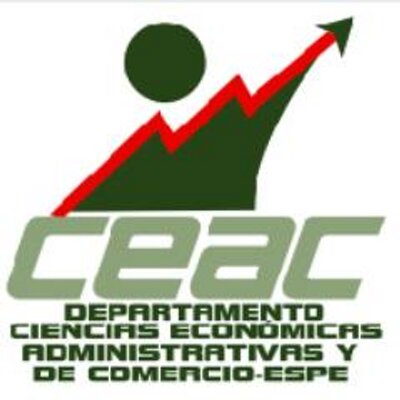 ASPECTOS GENERALES
ASPECTOS GENERALES
DESCRIPCION DE LA CARRERA DE INGENIERIA EN MERCADOTECNIA
OBJETIVOS
MARCO REFERENCIAL
MARCO REFERENCIAL
METODOLOGÍA
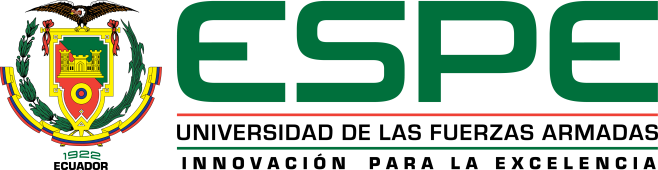 PROPUESTA
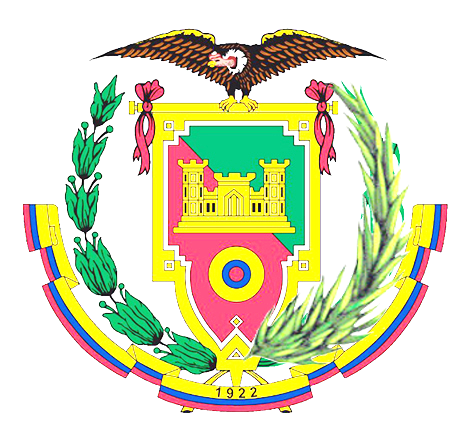 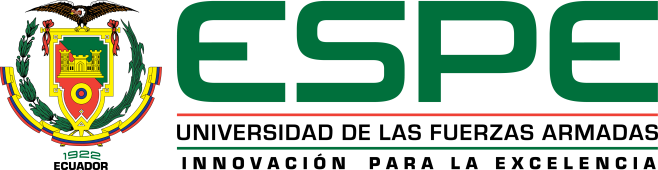 Modelo de Costeo por Afectación
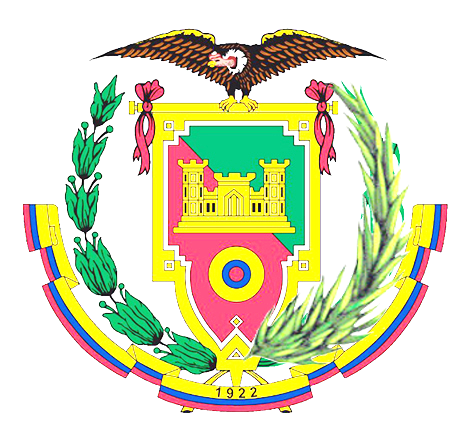 Diseñado para la carrera de Ingeniería en Mercadotecnia del Departamento de Ciencias Económicas Administrativas y de Comercio
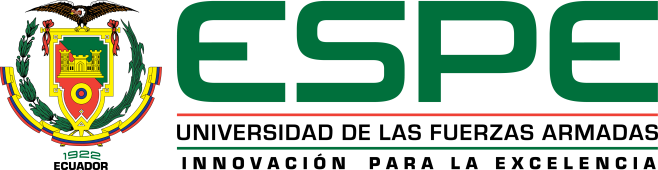 Distribución de Costos por Estudiantes
Distribución de Costos por Estudiantes
CONCLUSIONES
RECOMENDACIONES
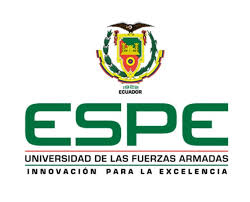